Согласование 
на использование средств экономии 
2017 г. по гранту Глобального фонда для борьбы со СПИДом, туберкулезом и малярией по компоненту «Туберкулез» на 2018-2019 гг

Менеджер ГРП  ГФ -  Ш. Исмаилов
СКК. Астана, 12 апреля 2018 года
Причины экономии
При реализации проекта гранта Глобального фонда в 2017 году сформировалась экономия финансовых средств в размере 1 066 599 долларов США в результате:

Задержка на 1 кв. работы с СР - пилотными регионами – ОПТД. Требовалось обучение, набор персонала, новые ТЗ, презентации проектов в Акиматах, УЗ, так как мероприятия внедряются впервые;
Работы с НПО по ТБ началась в 3 кв. , т.к. изменились сайты, число НПО, группы риска (решение СКК ), тендеры приходилось проводить два – три раза ( первый опыт РК, ожидание обновленного ML – 2 кв );
Экономия по договорам с национальными и внешними консультантами (не наняты 3 эксперта, из них 2 местных и 1 внешний);
Экономия средств при подписании договора с ПРООН (цена реагентов была ниже бюджетной); Договор с ПРООН подписан во 2 кв. (решение ГФ);
Экономия при тренингах, семинарах, совещаниях (цена проезда, проживания участников, аренда зала была ниже бюджетной);
Экономия по закупкам ТМЦ: медицинского оборудования, компьютеров, автотранспорта (закупочная цена была ниже бюджетной);
 Так же на позднее начало реализации мероприятий гранта повлияла необходимость использования средств экономии проекта по «Миграции и ТБ» и по цене ПТП (решение СКК, ГФ ), перепрофилирование мероприятий (доп. закуп ПТП на КРЛ – новые реком. ВОЗ) – соответственно ожидание обновленного ML – 2 кв.
Экономия по статьям расхода
Прогноз охвата лечением б - х с  преШЛУ и ШЛУ ТБ в 2018-2019 гг. по ГФ и проекту ПВИЗ
В 2017 г. ВОЗ выпустил новые рекомендации по лечению М/ШЛУ ТБ новыми ПТП по ИРЛ и КРЛ  (в 2018-2019 гг. СРЛ в стране все пациенты с М/ШЛУ ТБ обеспечены ПТП)
I. Запрос на согласование закупа ПТП для ИРЛ и ДРЛ  на 2018-2019 гг. из средств ГФ -  экономия и перепрофилирование (на полные курсы ХТ, через GDF)
II. Запрос на согласование  финансирования новых актуальных мероприятий из средств экономии бюджета 2017 г. проекта ГФ на 2018-2018 гг.
III. Запрос на согласование  финансирования новых актуальных мероприятий из средств экономии бюджета 2017 г. проекта ГФ на 2018-2018 гг.
IV. Запрос на согласование  финансирования новых актуальных мероприятий из средств экономии бюджета 2017 г. проекта ГФ на 2018-2018 гг.
Благодарим за внимание!
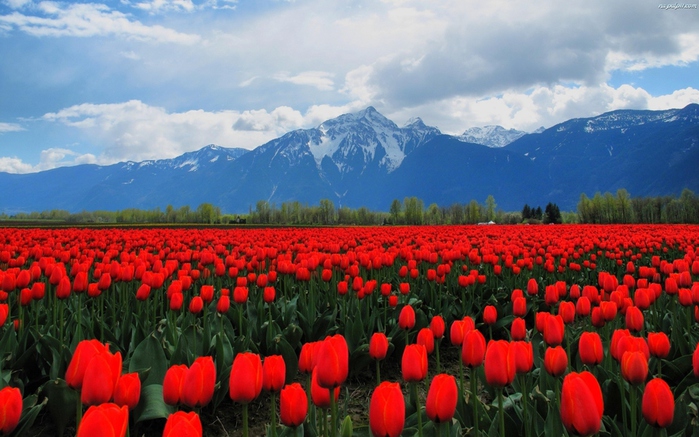